Was macht er?
Was machen sie?
Там, где нет стрелок,
на другой слайд  переходить пробелом
Составил Хмеленок Николай Павлович
После местоимений er, sie, es (он, она, оно), как и в русском языке, глаголы оканчиваются на –t: er wohnt, sie wohnt (она живёт).
Er wohnt in Kiew.
Sie wohnt in Moskau.
Start
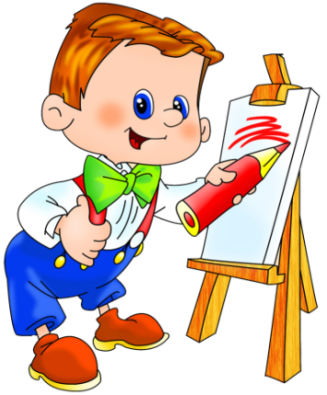 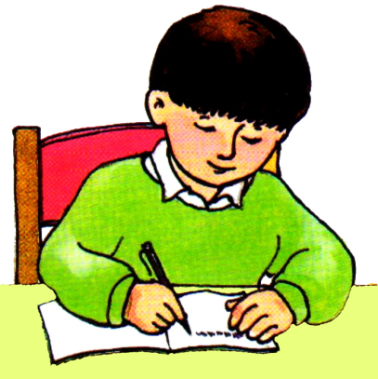 Er schreibt, er malt,
Er sitzt, er steht.
Er singt, er springt,
Er kommt, er geht.
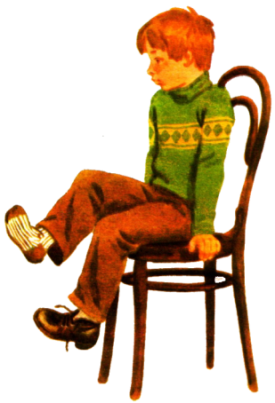 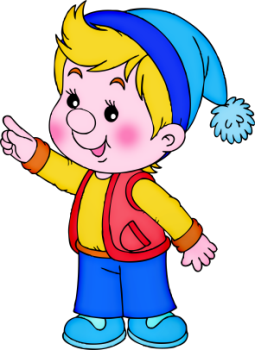 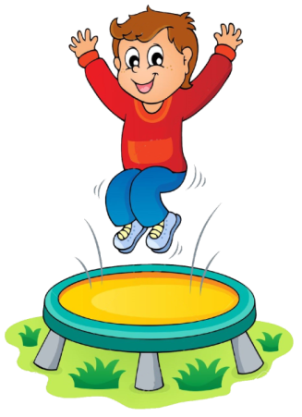 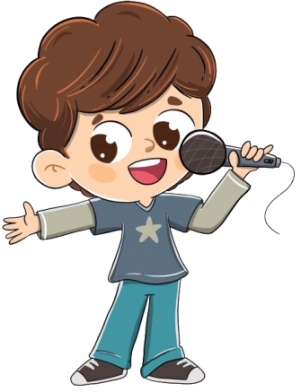 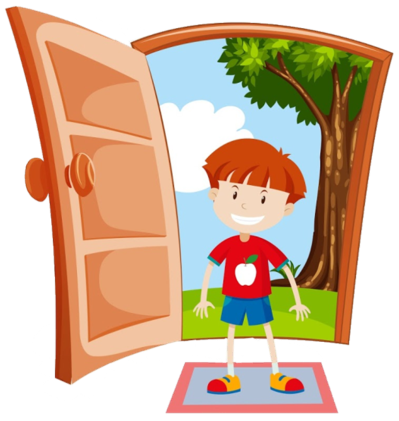 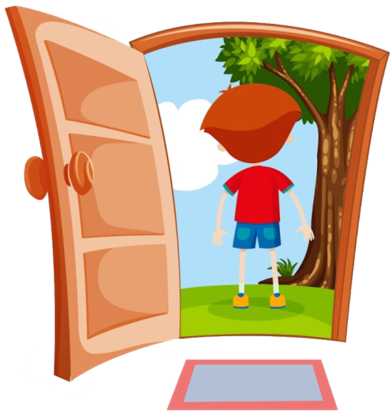 Start
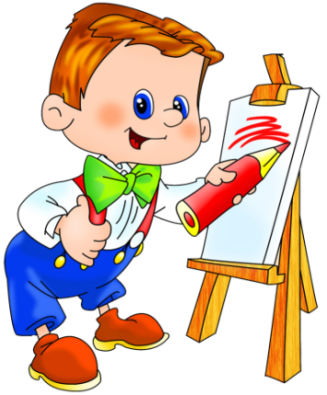 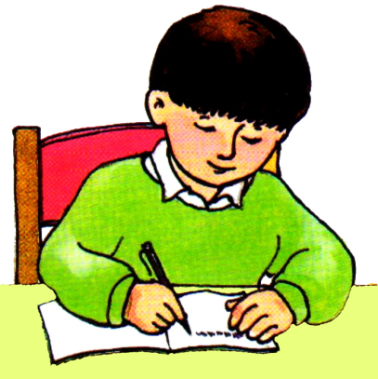 Er schreibt, er malt,
Er sitzt, er steht.
Er singt, er springt,
Er kommt, er geht.
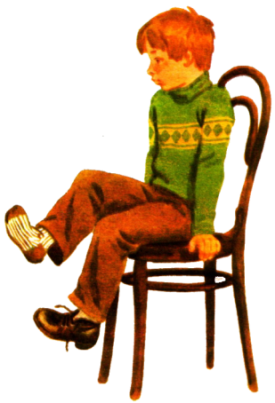 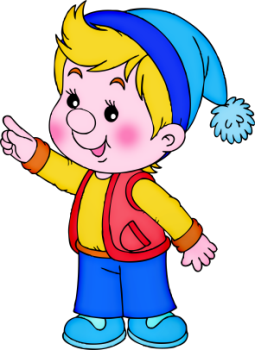 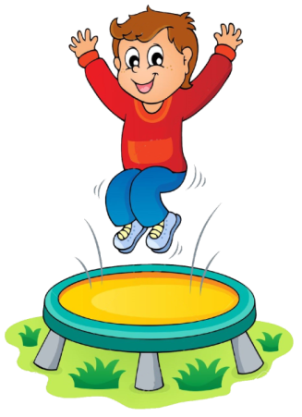 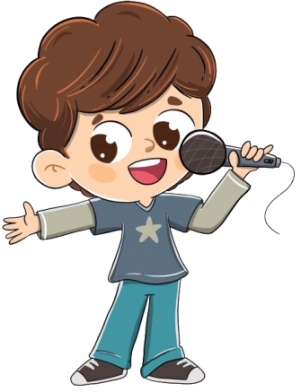 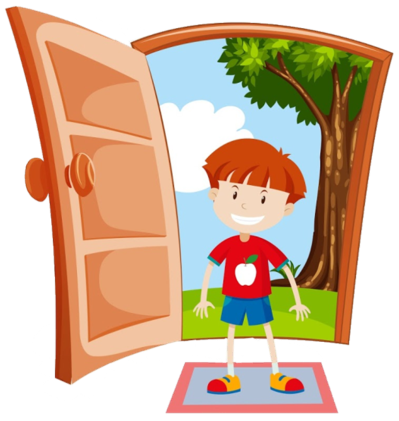 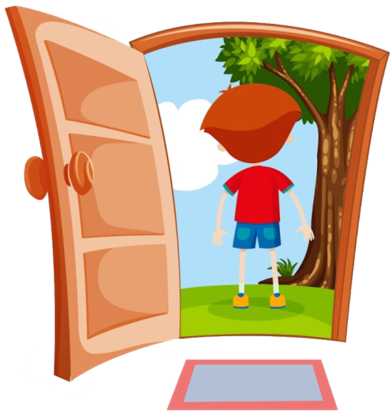 В вопросах всегда обратный порядок слов, т.е. сказуемое ставится перед подлежащим: 

Wo wohnst du? – Где ты живёшь?
Lernt er? – Он учится?
Start
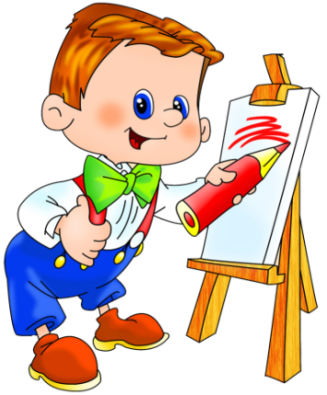 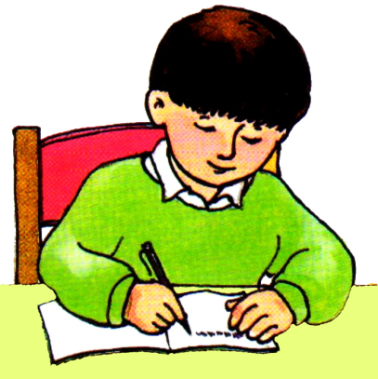 Schreibt er? Malt er?
Sitzt er? Steht er?
Singt er? Springt er?
Kommt er? Geht er?
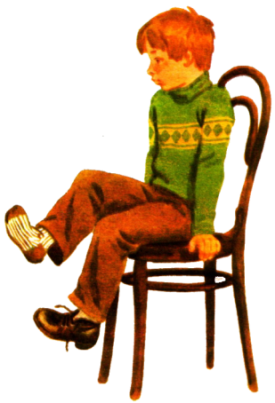 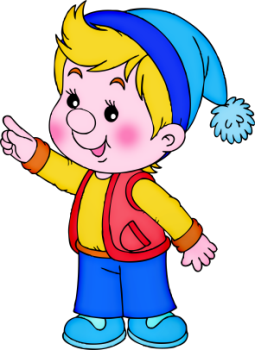 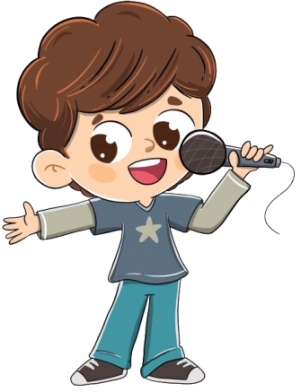 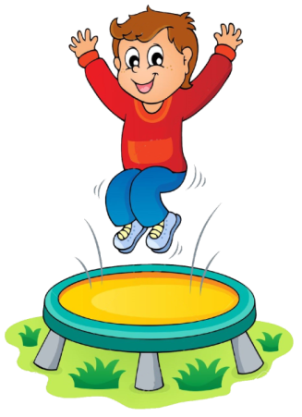 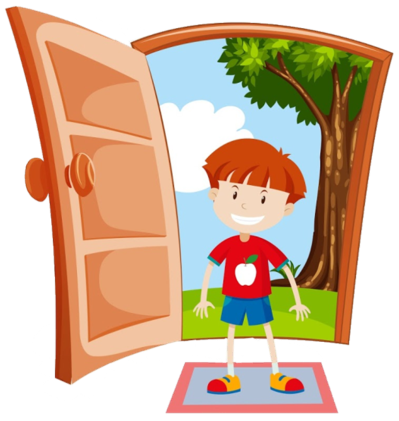 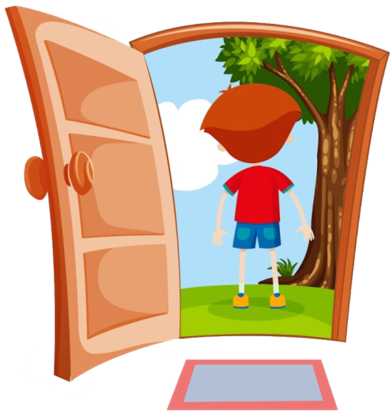 Start
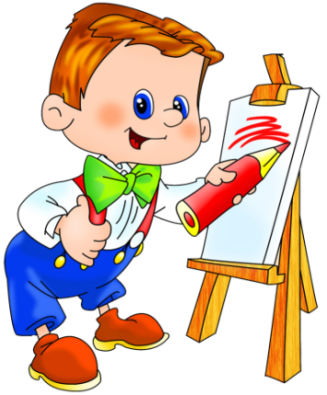 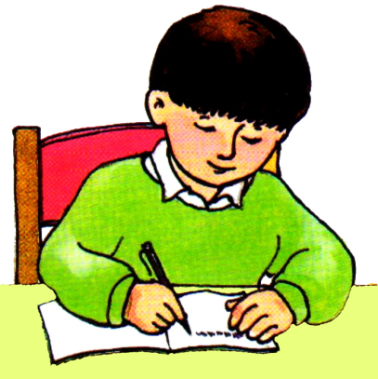 Schreibt er? Malt er?
Sitzt er? Steht er?
Singt er? Springt er?
Kommt er? Geht er?
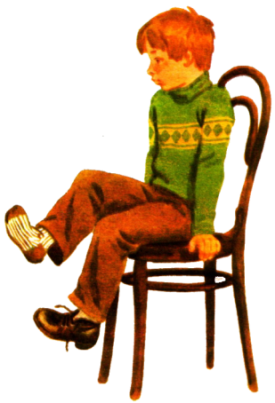 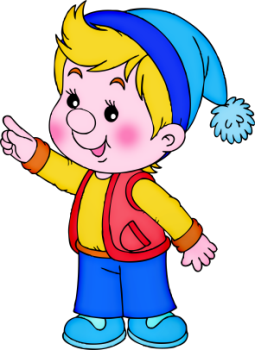 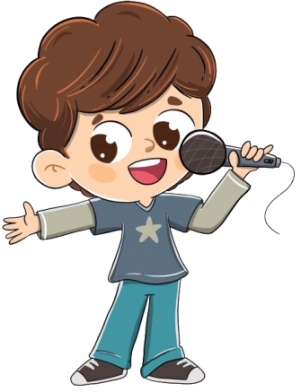 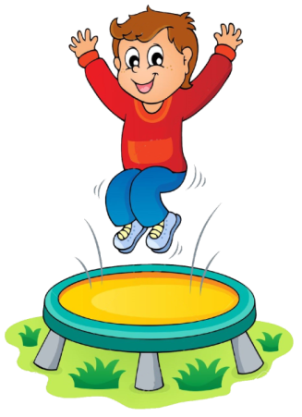 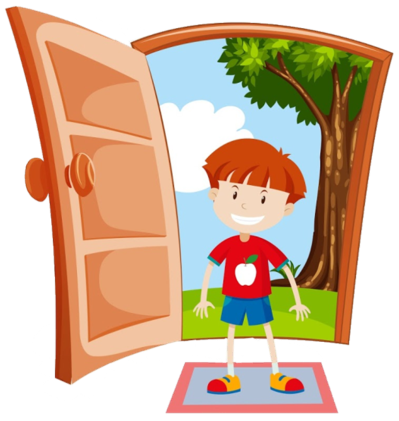 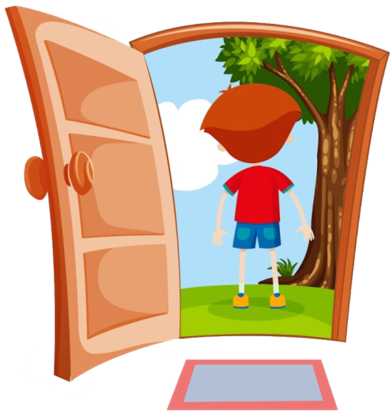 Если кто-то что-то не делает, то слово «не» ставится в конце:

Er arbeitet nicht. – Он не работает.
Sie spielen nicht. – Они не играют.
Start
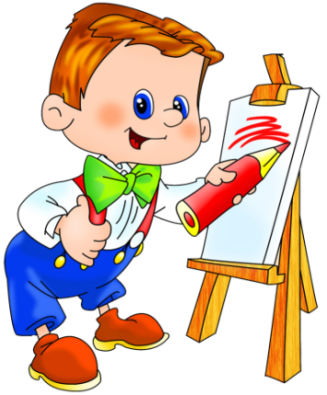 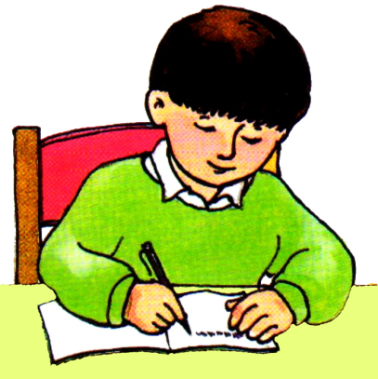 Nein, er schreibt nicht.
Nein, er malt nicht.
Nein, er sitzt nicht.
Nein, er steht nicht.
Nein, er singt nicht.
Nein, er springt nicht.
Nein, er kommt nicht.
Nein, er geht nicht.
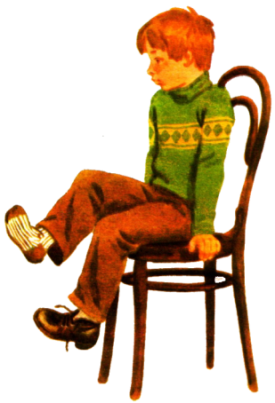 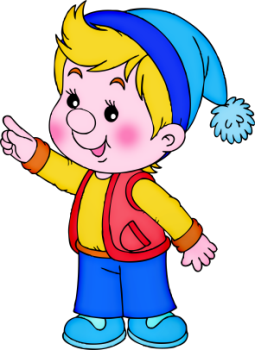 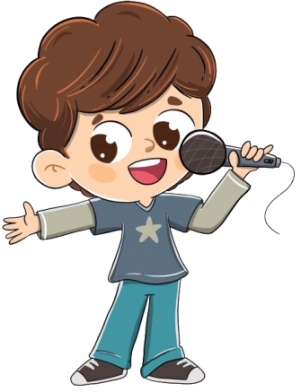 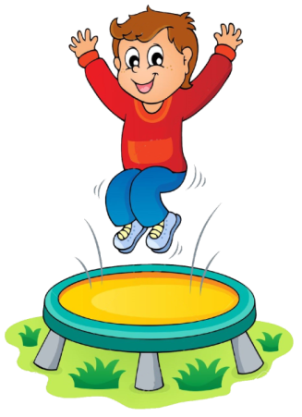 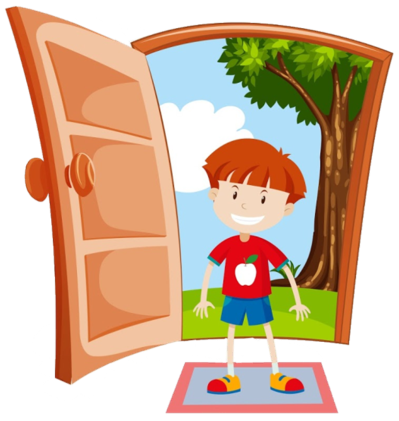 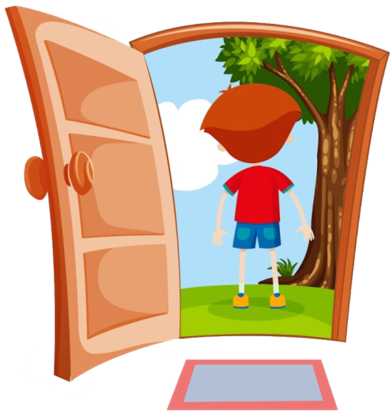 Start
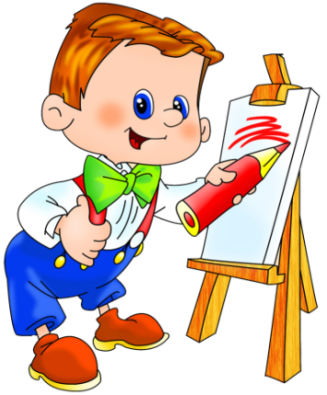 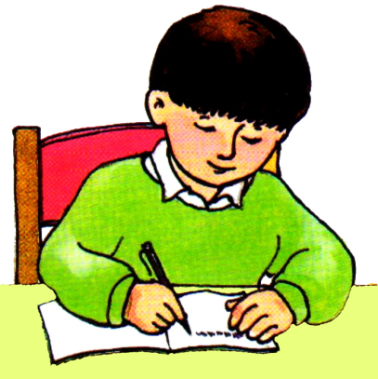 Nein, er schreibt nicht.
Nein, er malt nicht.
Nein, er sitzt nicht.
Nein, er steht nicht.
Nein, er singt nicht.
Nein, er springt nicht.
Nein, er kommt nicht.
Nein, er geht nicht.
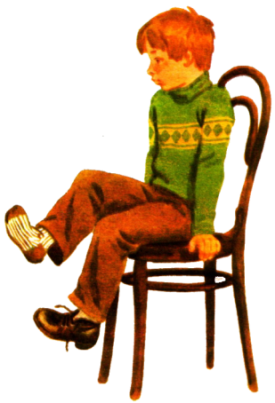 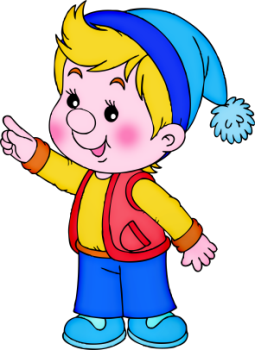 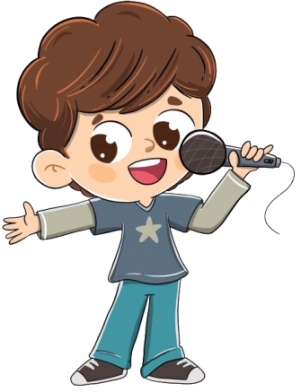 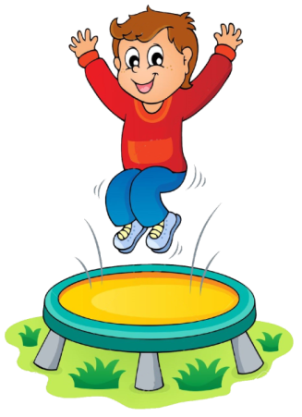 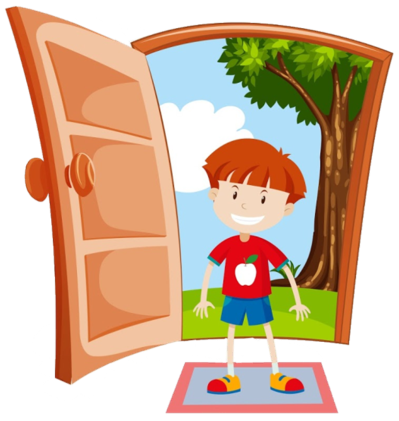 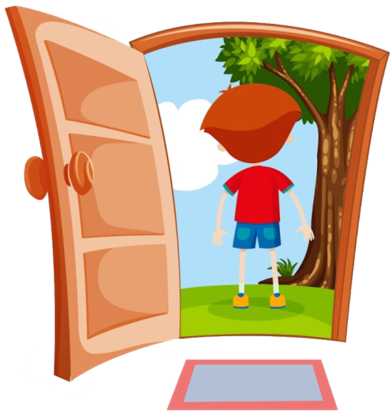 После местоимений wir, sie (мы, они) глаголы оканчиваются на –en: wir arbeiten, sie spielen (мы работаем, они играют).
Wir wohnen in Moskau.
Sie wohnen in Berlin.
Start
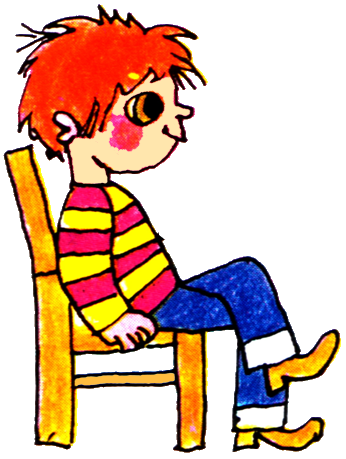 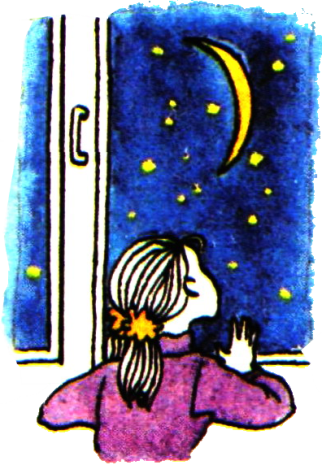 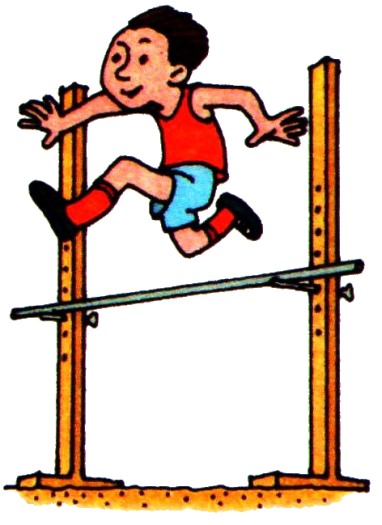 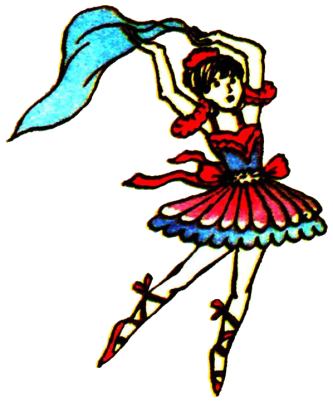 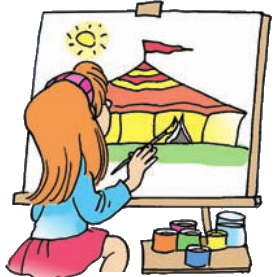 Was macht er? – Er sitzt.
Was macht sie? – Sie steht.
Was macht er? – Er springt.
Was macht sie? – Sie tanzt.
Was macht sie? – Sie malt.
Start
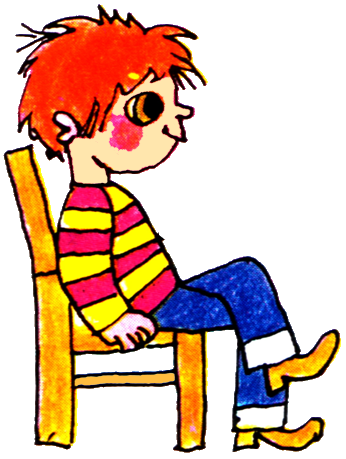 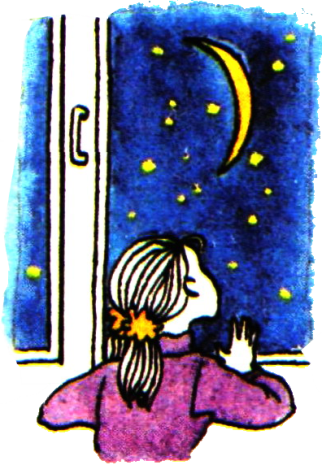 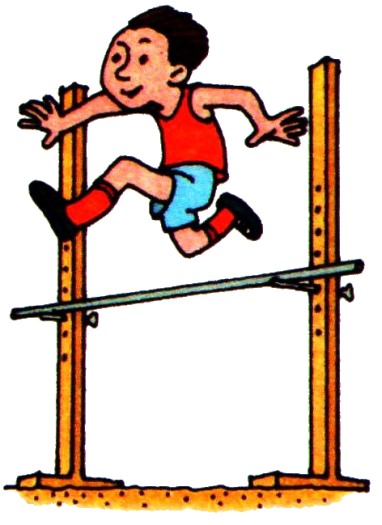 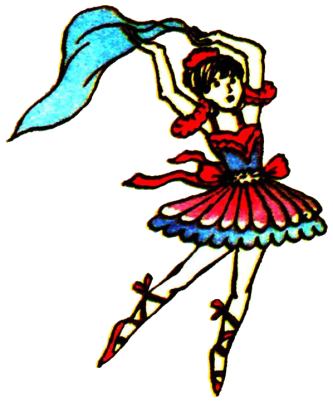 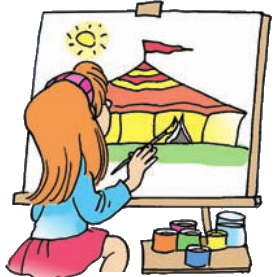 Was macht er? – ______________
Er sitzt.
Was macht sie? – ______________
Sie steht.
Was macht er? – ______________
Er springt.
Was macht sie? – ______________
Sie tanzt.
Was macht sie? – ______________
Sie malt.
Start
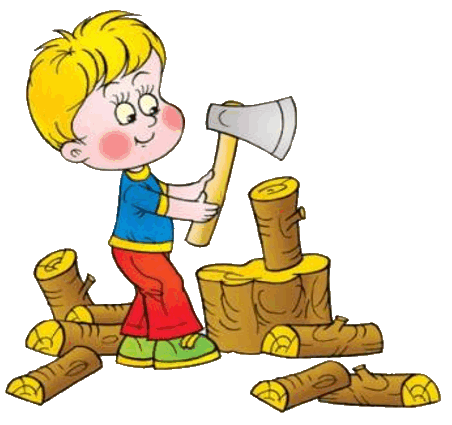 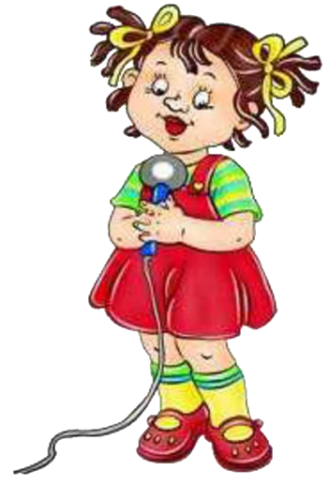 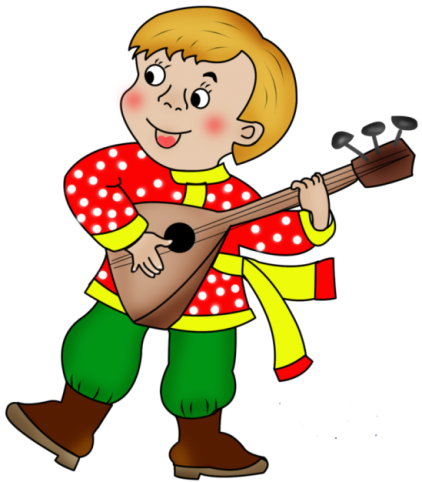 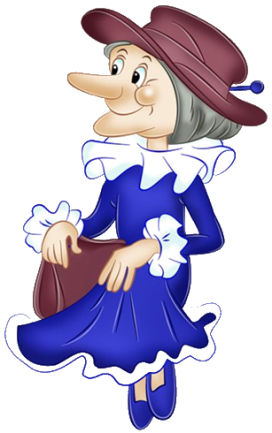 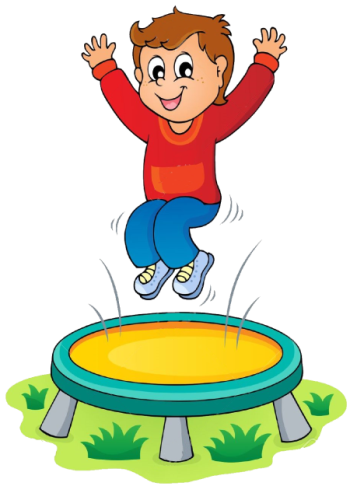 Was macht er? – Er arbeitet.
Was macht sie? – Sie singt.
Was macht er? – Er spielt.
Was macht sie? – Sie geht.
Was macht er? – Er springt.
Start
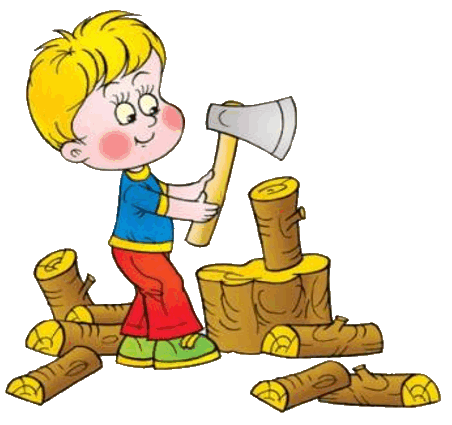 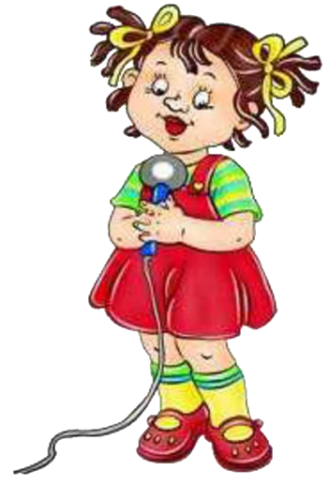 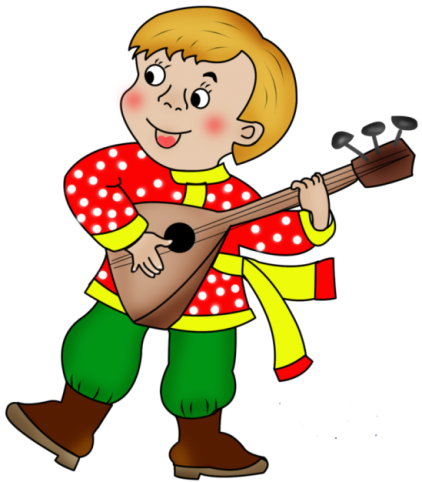 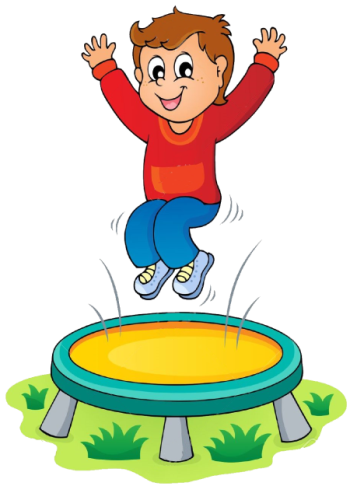 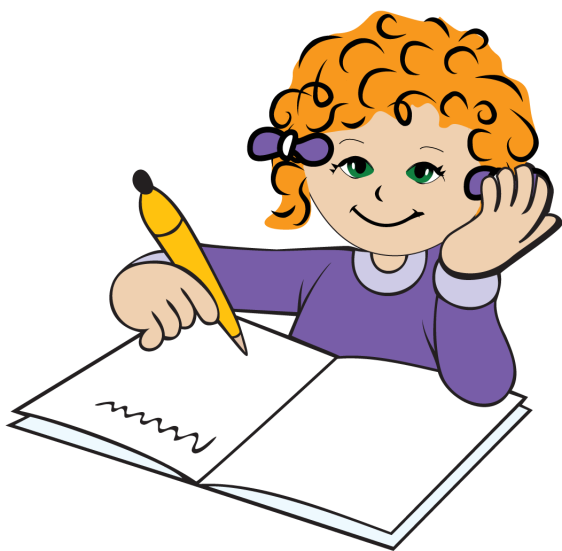 Er arbeitet.
Was macht er? – ______________
Was macht sie? – ______________
Sie singt.
Was macht er? – ______________
Er spielt.
Was macht sie? – ______________
Sie schreibt.
Was macht er? – ______________
Er springt.
Start
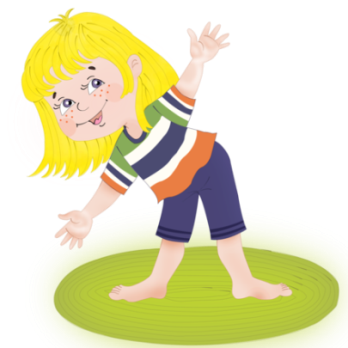 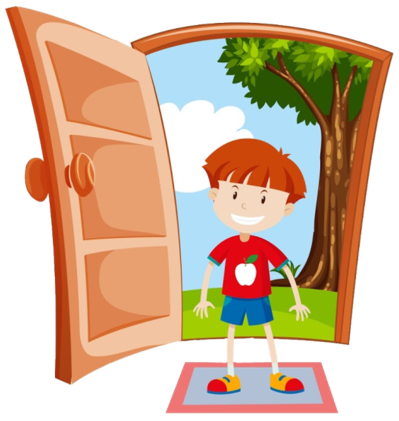 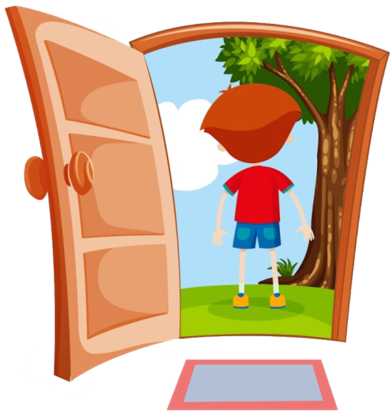 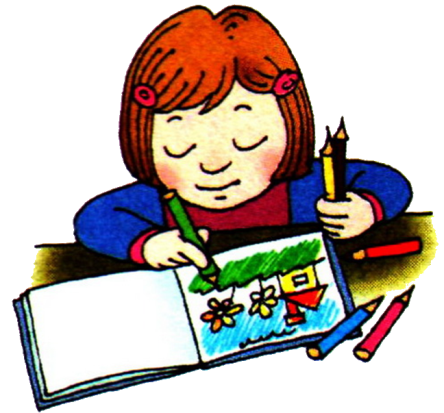 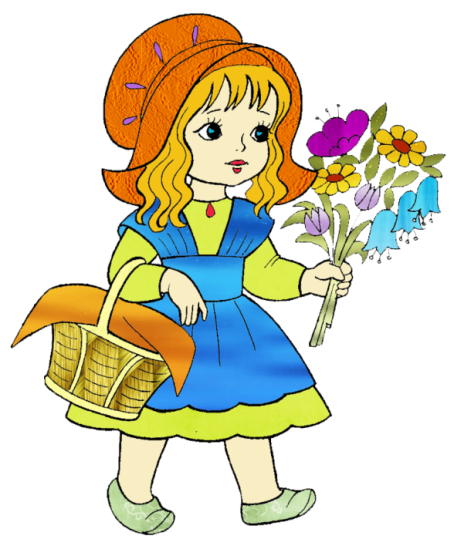 Was macht sie? – Sie turnt.
Was macht er? – Er kommt.
Was macht er? – Er geht.
Was macht sie? – Sie malt.
Was macht sie? – Sie geht.
Start
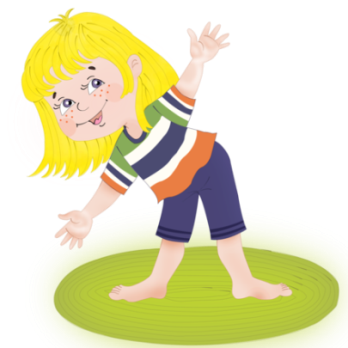 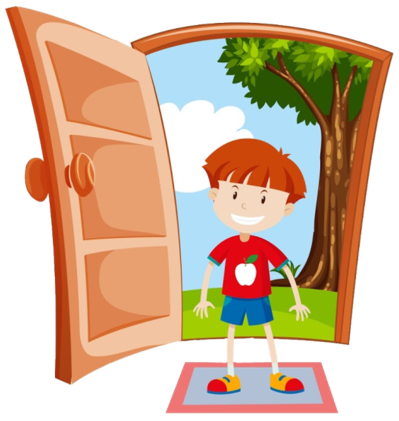 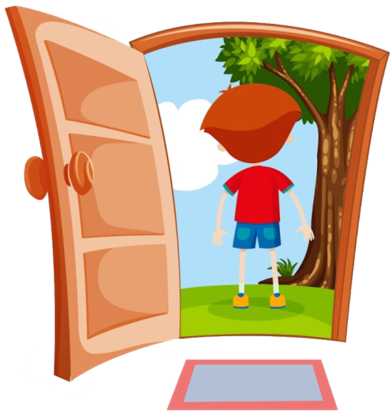 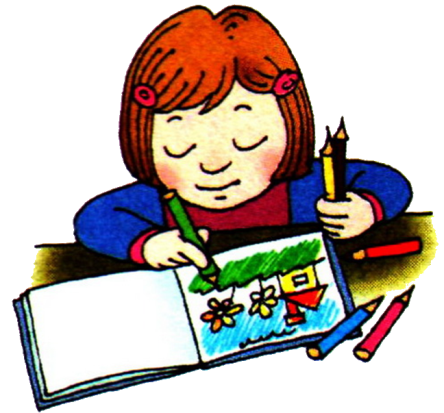 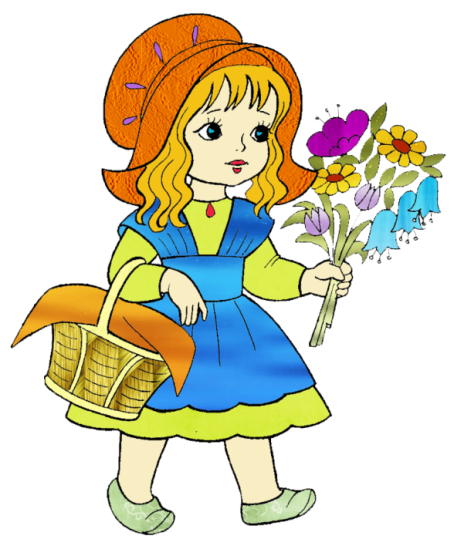 Was macht sie?
Sie turnt.
Was macht er? – ______________
Er kommt.
Was macht er? – ______________
Er geht.
Was macht sie? – ______________
Sie malt.
Was macht sie? – ______________
Sie geht.
Start
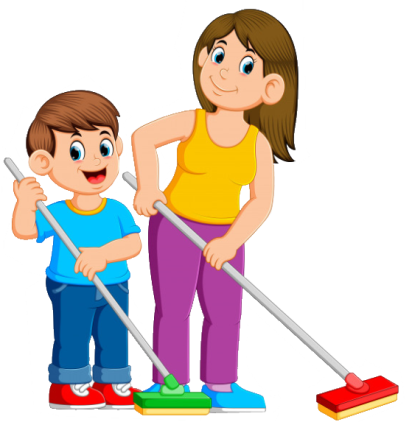 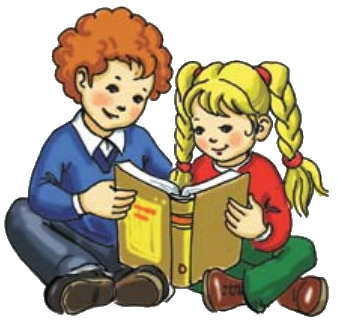 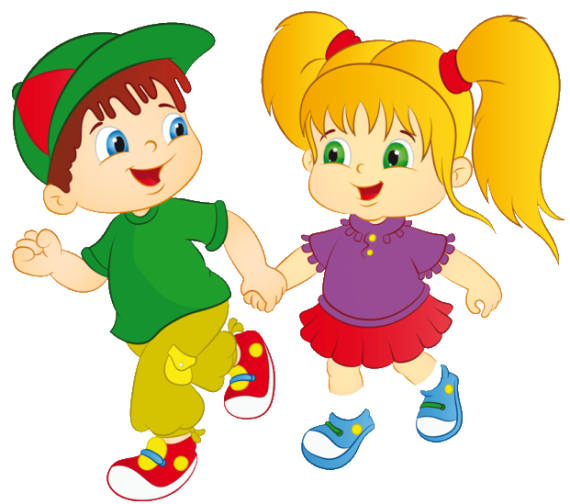 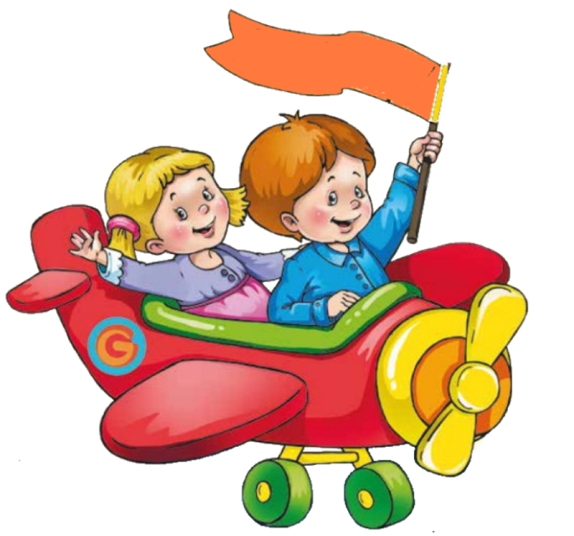 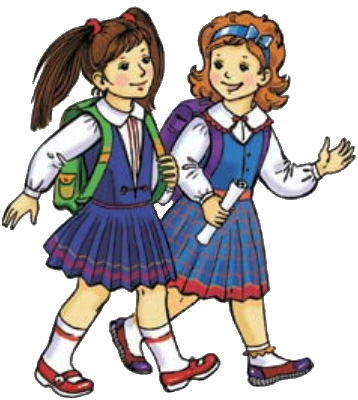 Was machen sie? – Sie arbeiten.
Was machen sie? – Sie lesen.
Was machen sie? – Sie laufen.
Was machen sie? – Sie fliegen.
Was machen sie? – Sie gehen.
Start
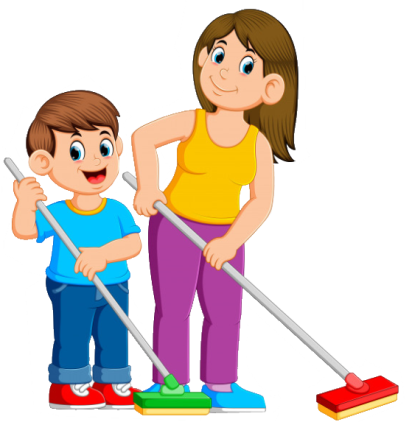 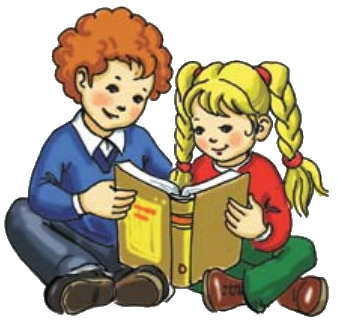 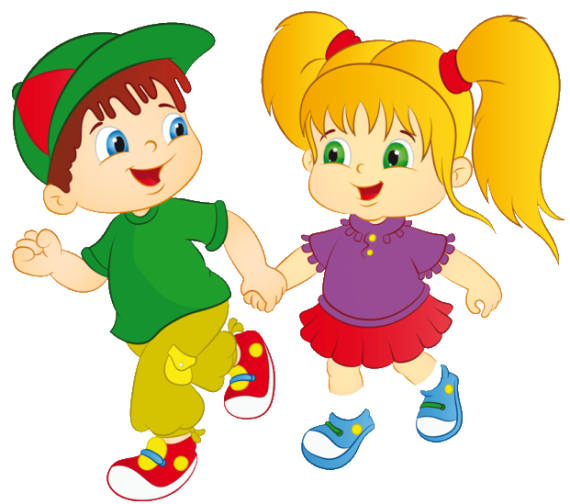 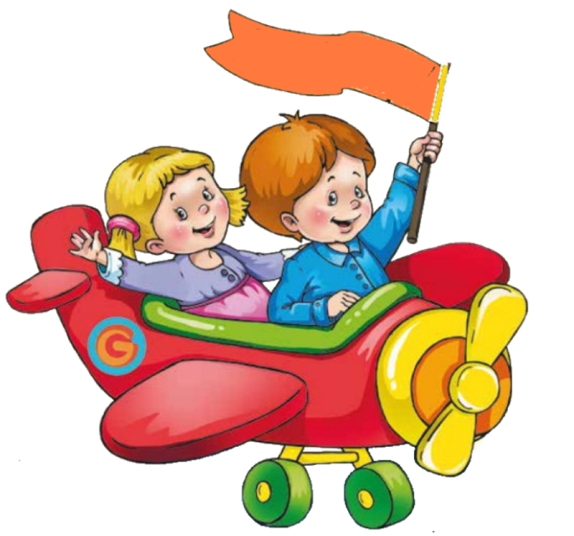 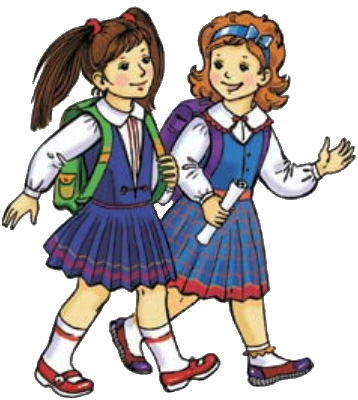 Was machen sie? – ______________
Sie arbeiten.
Was machen sie? – ______________
Sie lesen.
Was machen sie? – ______________
Sie laufen.
Was machen sie? – ______________
Sie fliegen.
Was machen sie? – ______________
Sie gehen.
Start
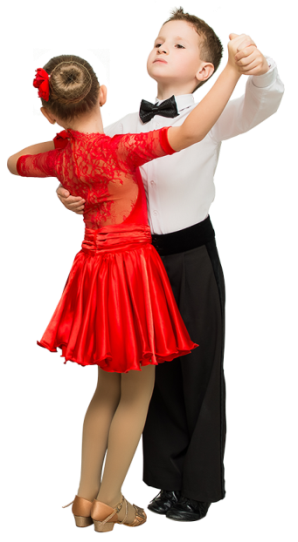 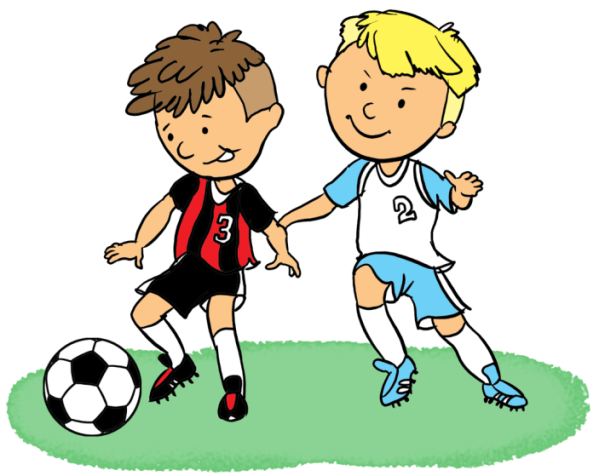 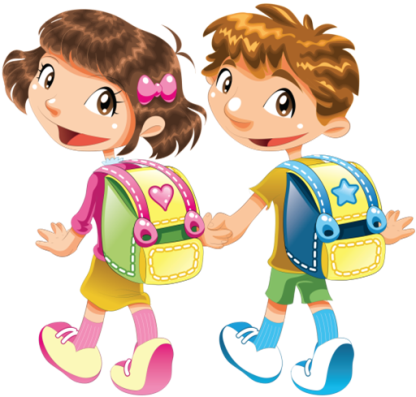 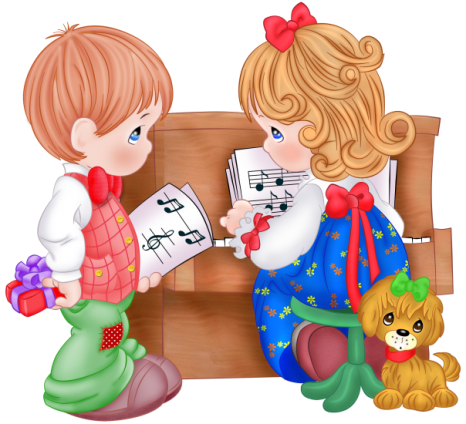 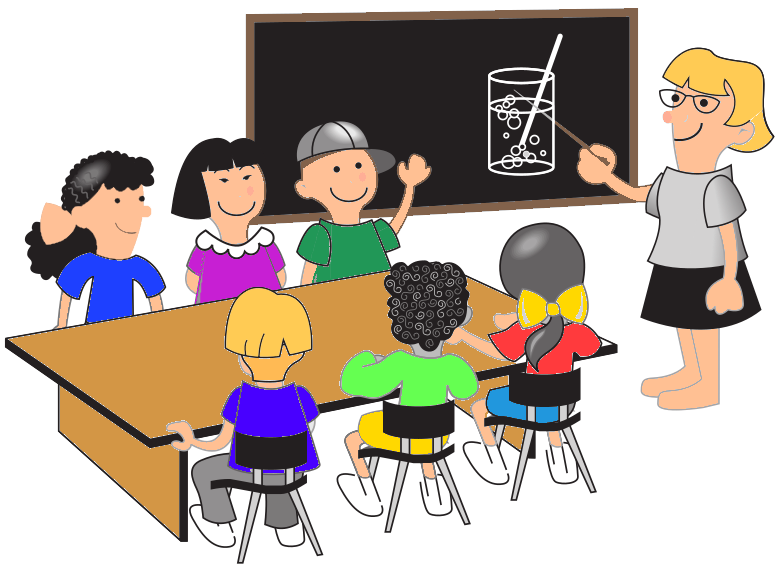 Was machen sie? – Sie tanzen.
Was machen sie? – Sie spielen.
Was machen sie? – Sie gehen.
Was machen sie? – Sie sitzen.
Was machen sie? – Sie lernen.
Start
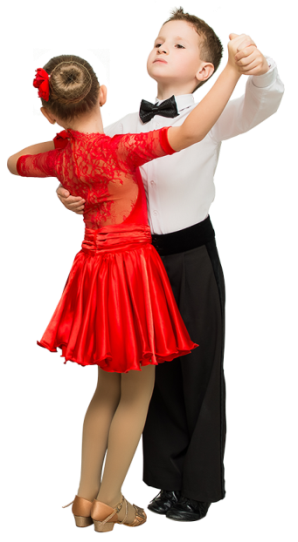 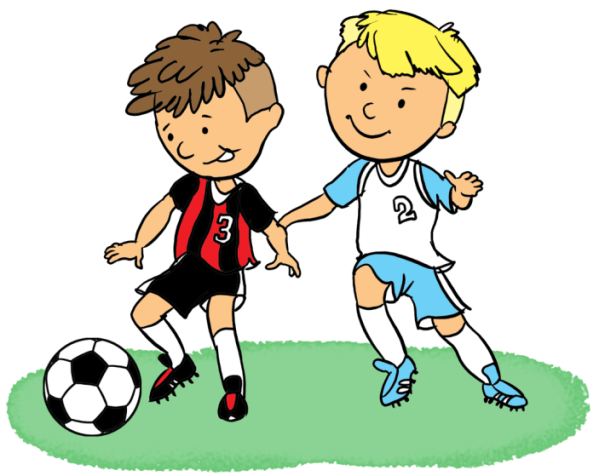 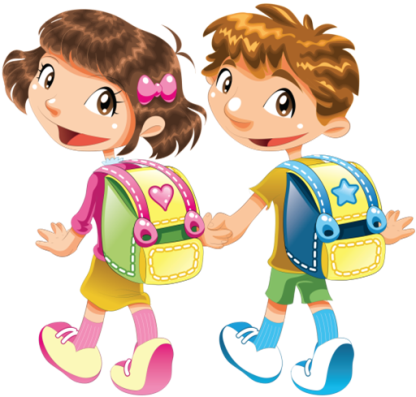 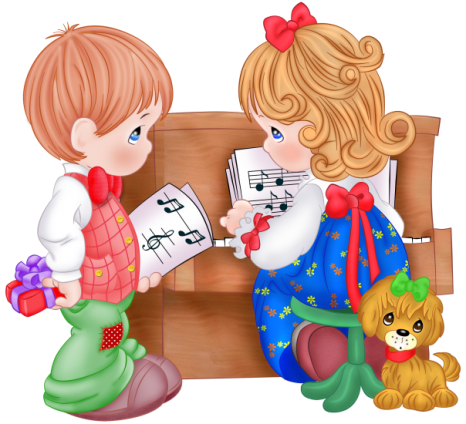 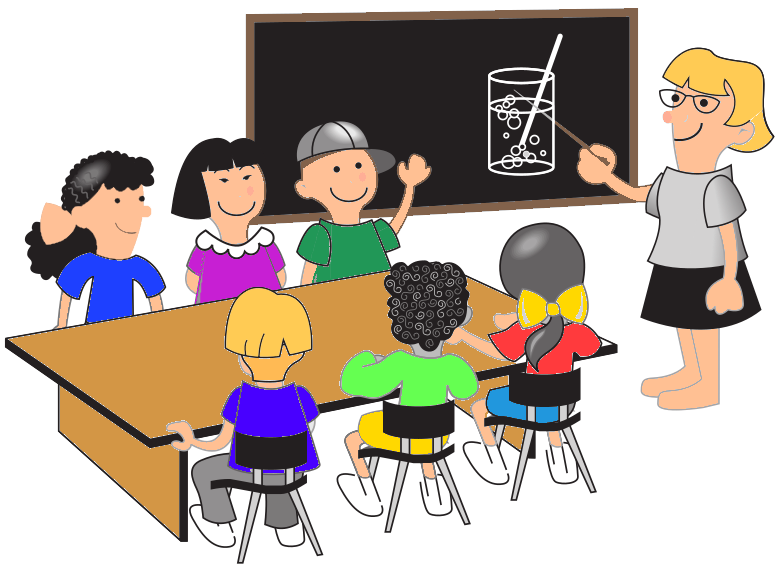 Was machen sie? – ______________
Sie tanzen.
Was machen sie? – ______________
Sie spielen.
Was machen sie? – ______________
Sie gehen.
Was machen sie? – ______________
Sie sitzen.
Was machen sie? – ______________
Sie lernen.
Start
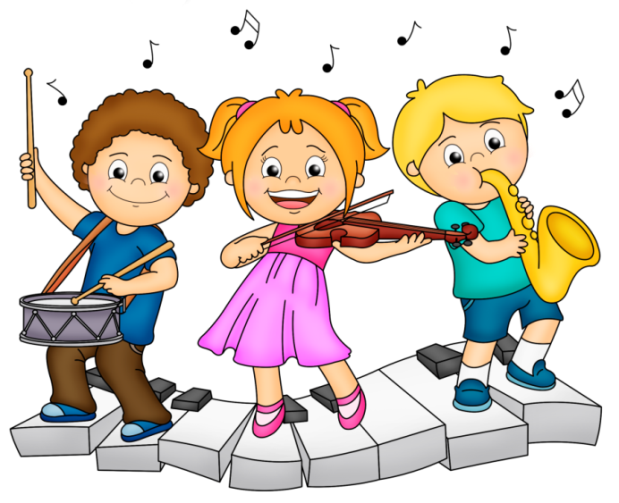 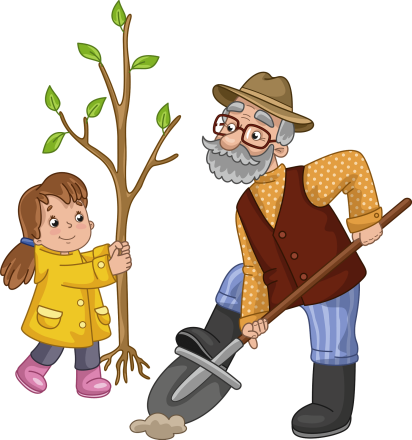 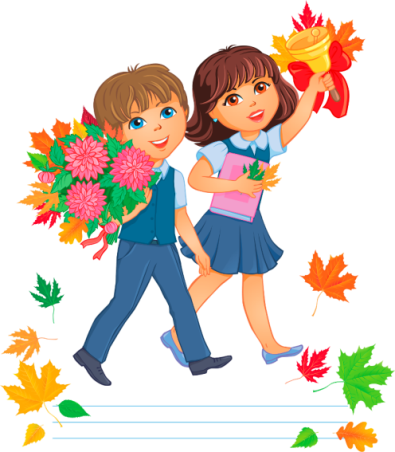 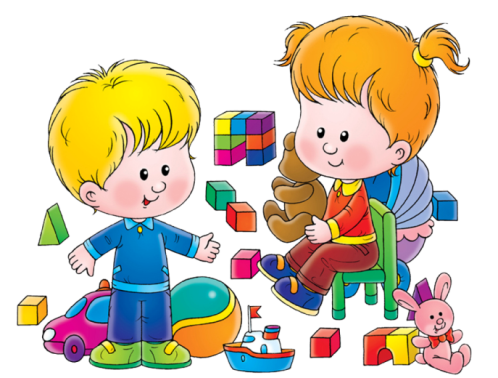 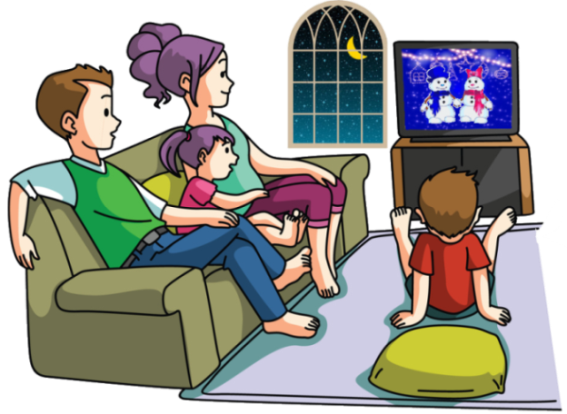 Wer sitzt? – Wir sitzen.
Wer singt? – Wir singen.
Wer spielt? – Wir spielen.
Wer arbeitet? – Wir arbeiten.
Wer geht? – Wir gehen.
Start
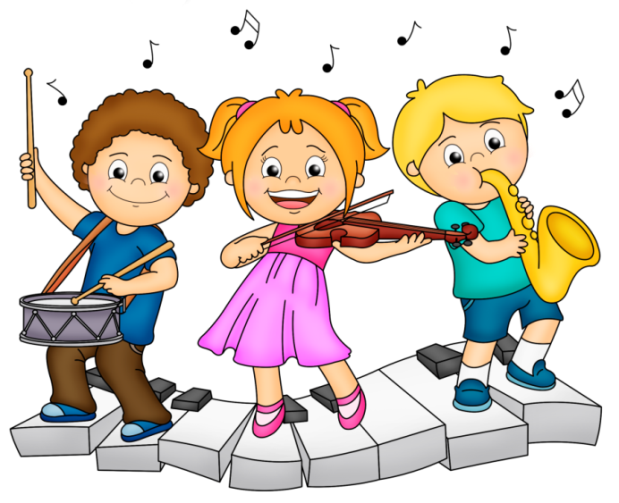 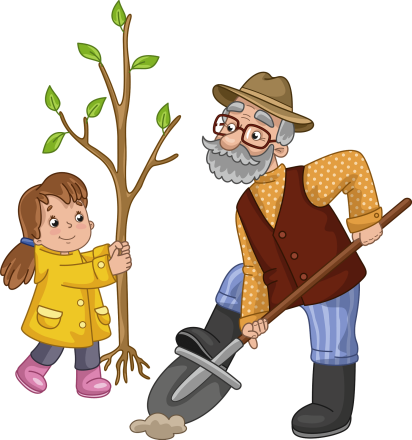 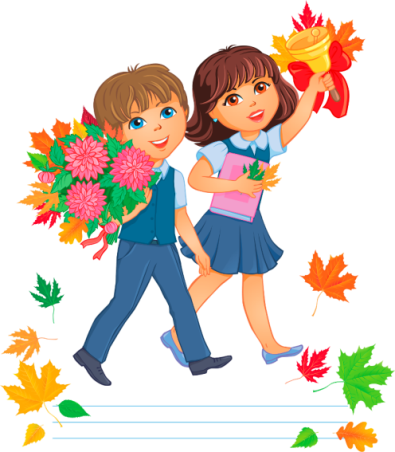 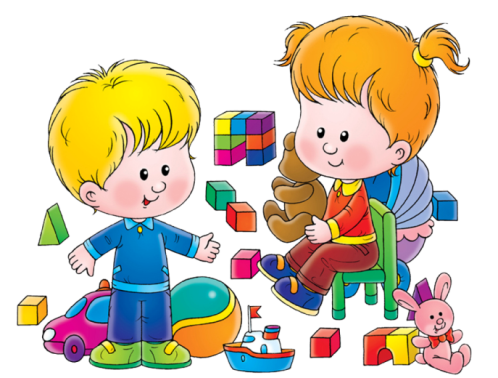 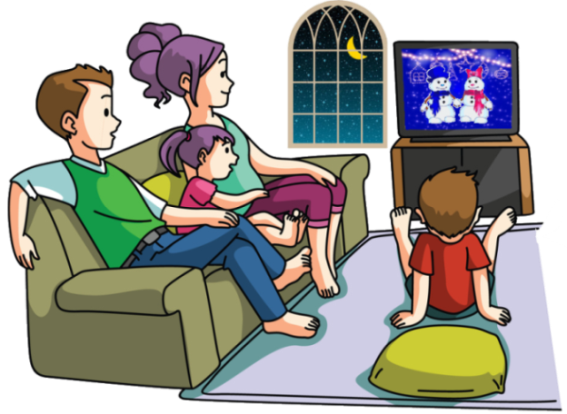 Wer sitzt? – ______________
Wir sitzen.
Wer singt? – ______________
Wir singen.
Wer spielt? – ______________
Wir spielen.
Wer arbeitet? – ______________
Wir arbeiten.
Wer geht? – ______________
Wir gehen.
Wie bitte?
Как Вы сказали?
Если действие выполняет один человек, глагол оканчивается на -t, если несколько – глагол оканчивается на -en.
Допиши окончания глаголов. Затем переспроси:
Anton schreibt.  Wie bitte? Was macht Anton?

1)Igor mal__.
2)Wowa und Mischa spring__.
t
en
3)Kolja schreib__.
4)Pawel sing__.
5)Boris und Ruslan turn__.
6)Oleg steh__.
7)Sascha und Denis sitz__.
8)Roman geh__.
9)Maxim spiel__.
t
t
en
t
en
t
t
10)Taras geh__.
11)Kolja und Anton steh__.
12)Timur komm__.
13)Olja schreib__.
14)Die Kinder lern__.
15)Scharik sitz__.
16)Die Geschwister hör__ Musik.
t
en
t
t
en
t
en